Современные реалии ИИ в индустрии:поисковые технологии
Арсений Расов
Team Lead ML-инженер
VK AI
Поиск в VK
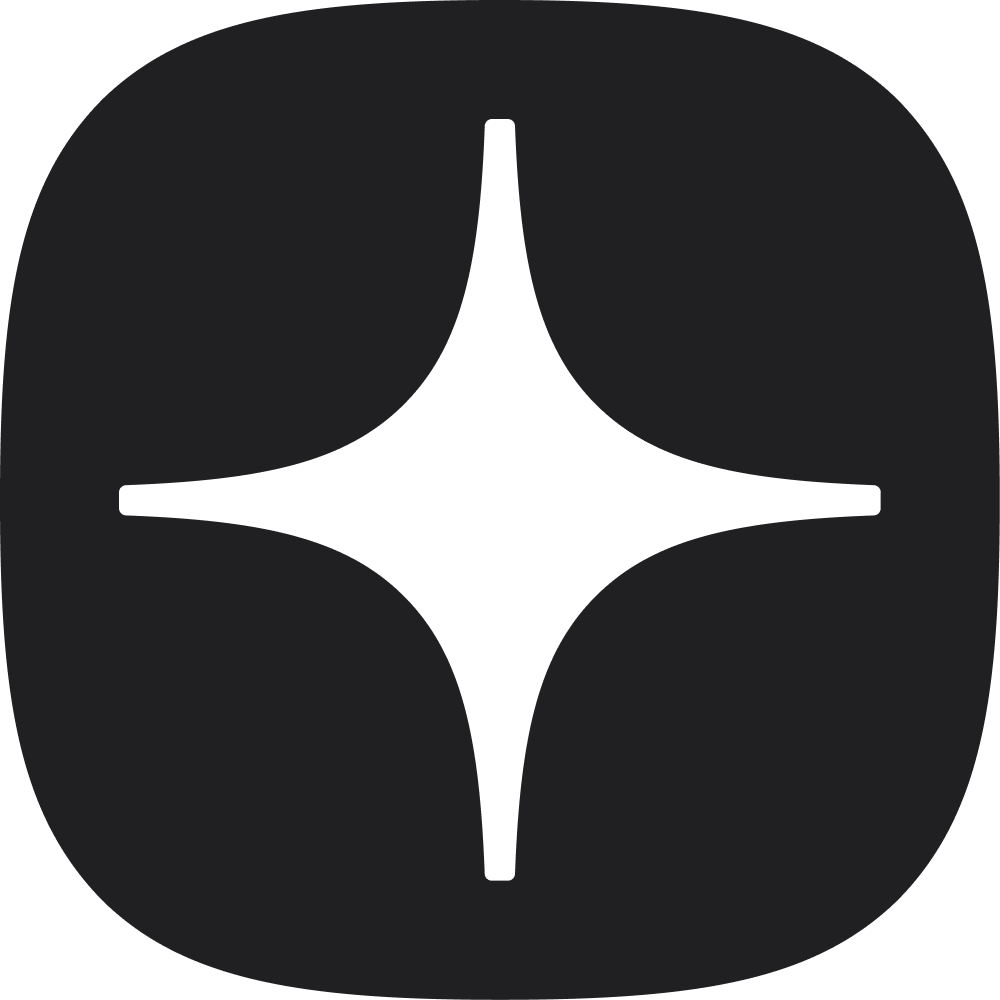 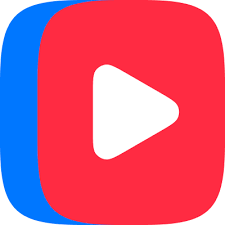 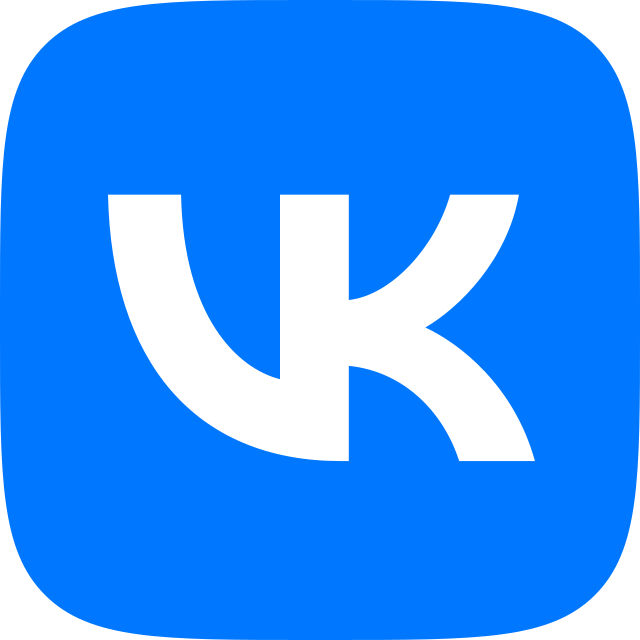 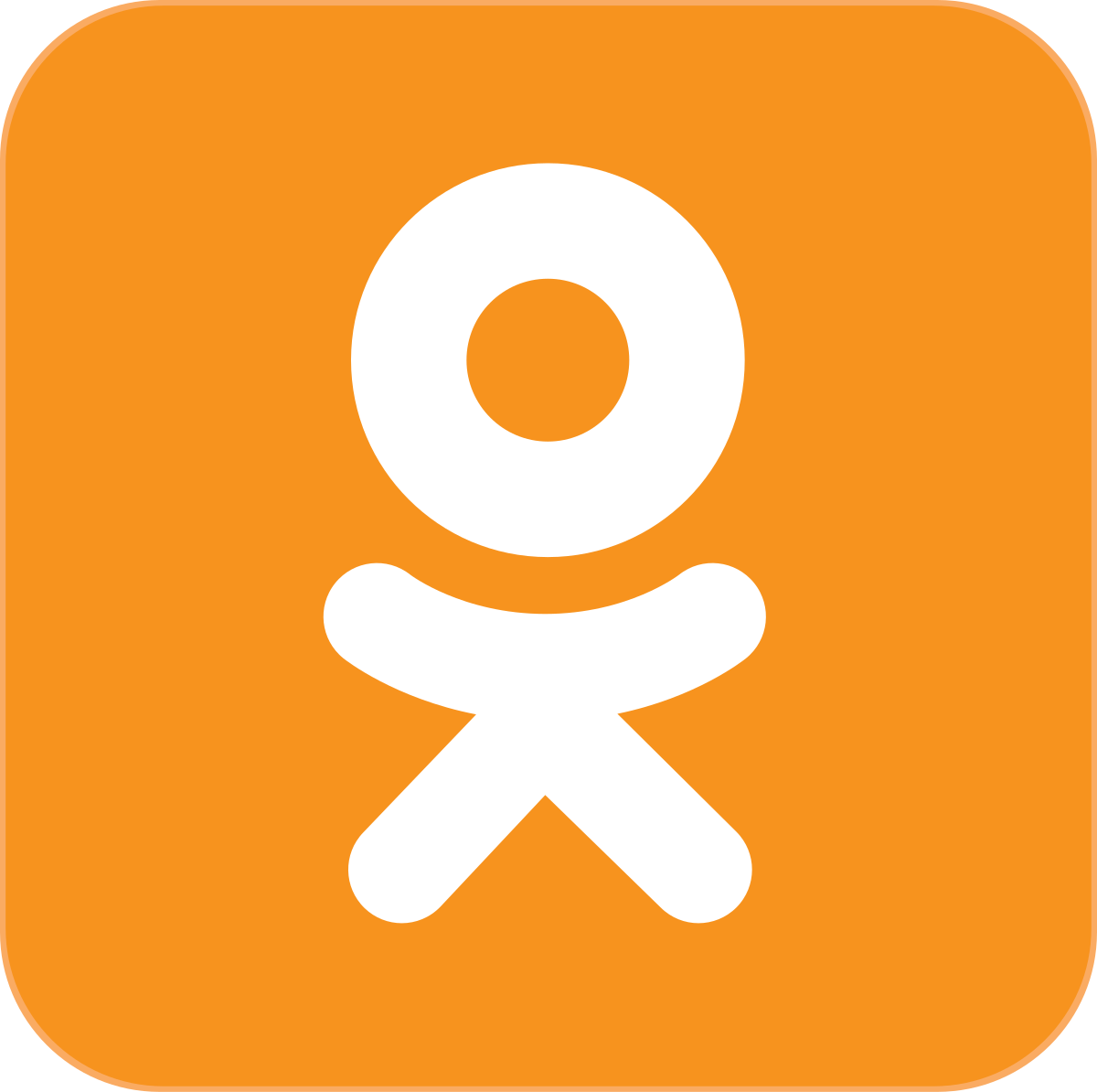 Основные направления в ИИ
1
2
3
4
5
Генерация контента
Рекомендательные системы
Поиск структуры в данных
Извлечение информации из неструктурированных данных
Предиктивная аналитика
Вызовы для индустрии в области ИИ в 2025
Определение роли модели в принятии решений
Способы комбинации ML  и бизнес-логики
2
1
Модель
Логика
4
3
Модель + модель
Модель + логика
Вызовы для индустрии в области ИИ в 2025
Сложность доведения технологических решений до продакшена
Время на разработку
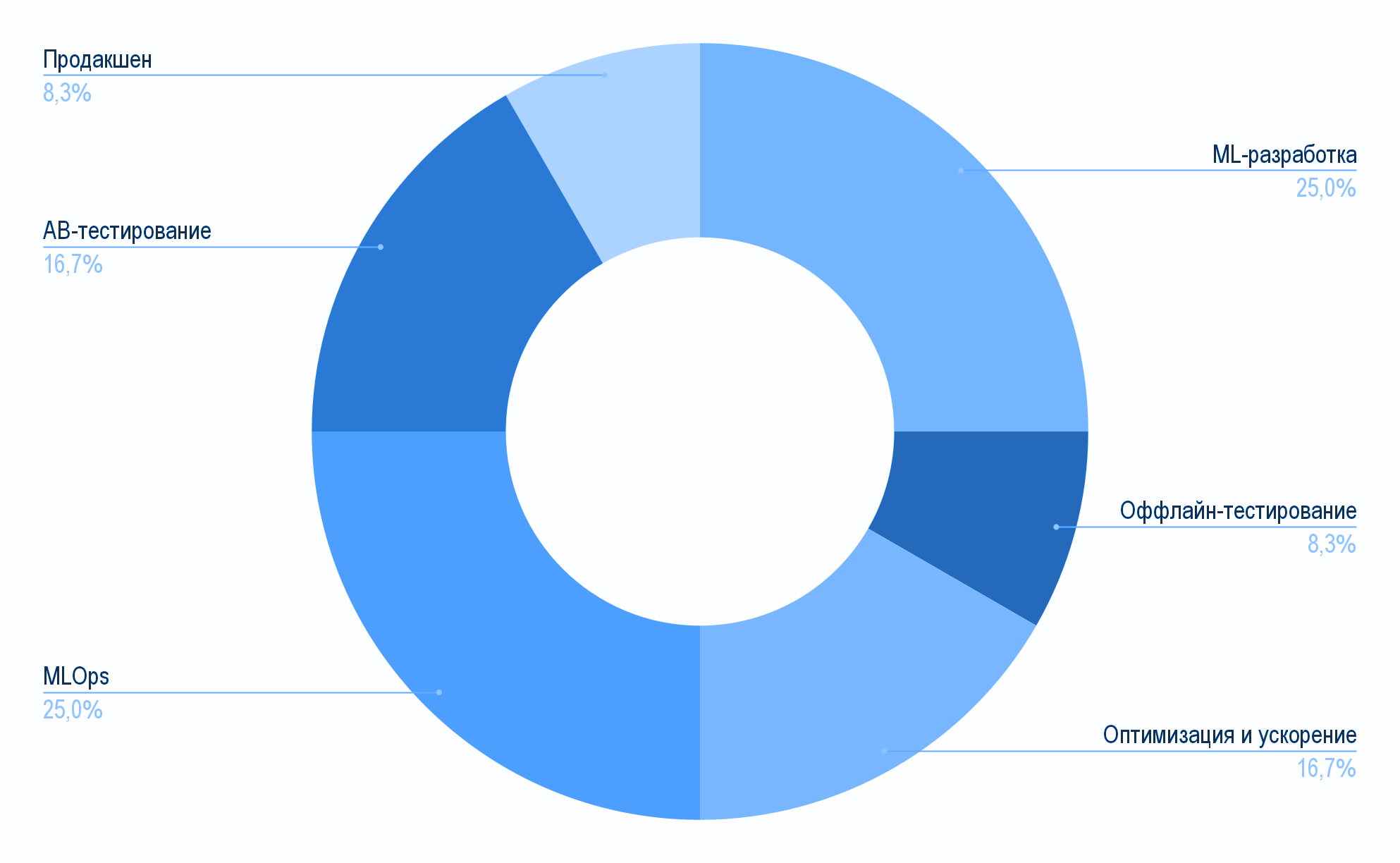 Вызовы для индустрии в области ИИ в 2025
Монетизация больших моделей
Сложность
Скорость
Асессорская разметка
Качество
Стоимость
1
ИИ для генерации данных
Генерация синонимов
2
Генерация поисковых запросов к конкретным объектам
Перефразирование запросов
3
Узкая специализация
Развитие универсальных инфраструктурных решений
Извлечение пользы и прибыли из ИИ
Эффективный менеджмент и сокращение издержек
Векторы развития ИИ в 2025
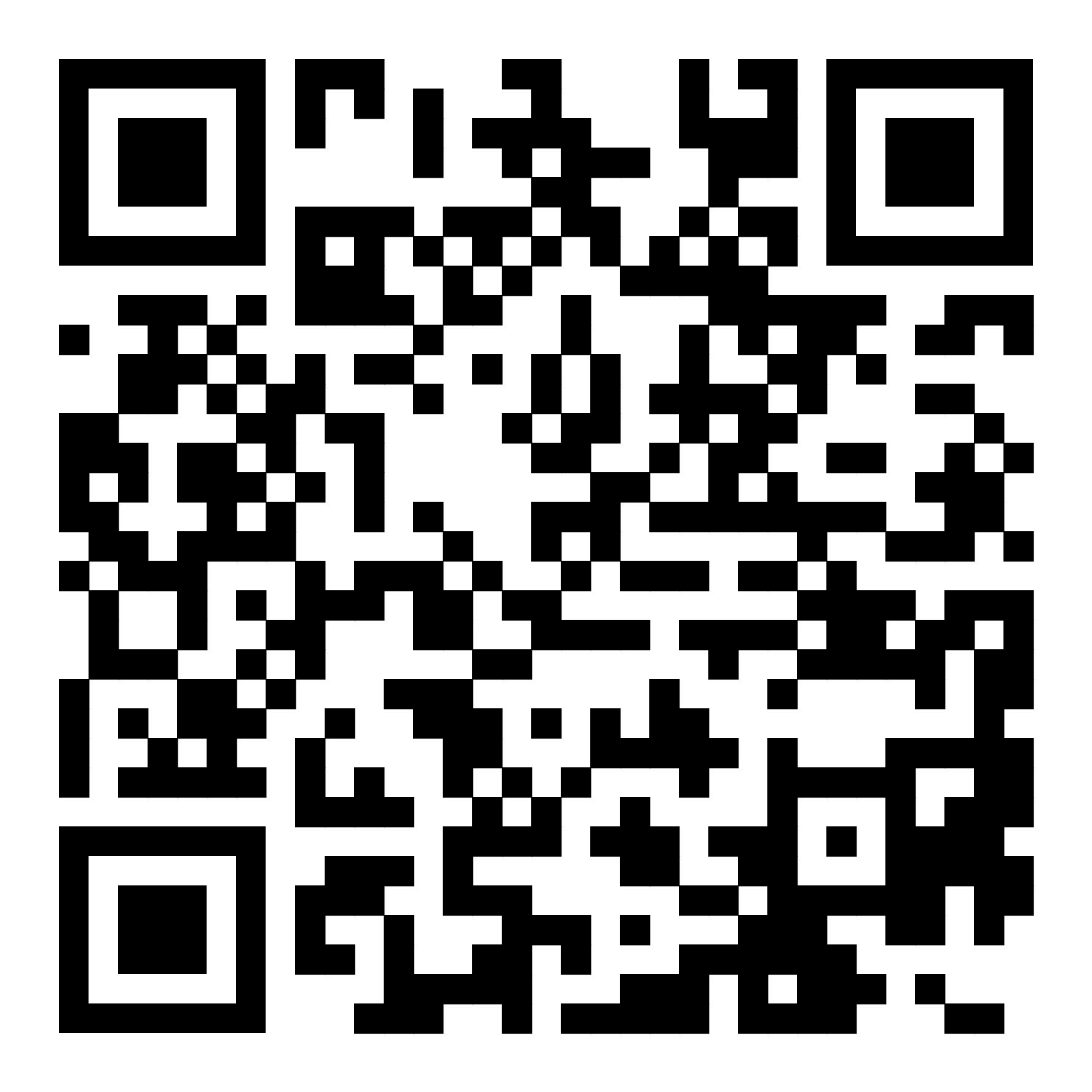 Спасибо за внимание!